Grammatica
Door mevrouw Buitendijk
Persoonlijk voornaamwoord
Werkwoord haben
Werkwoord sein
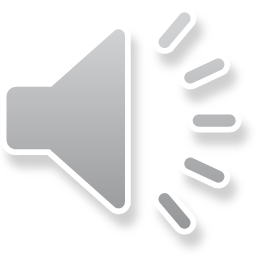 Persoonlijk voornaamwoord (personal Pronomen)
ik			-	ich			
jij			-	du		(enkelvoud)
hij / zij / het		-	er / sie / es
----------------------------------------------
wij			-	wir
jullie			-	ihr			
zij / u			-	sie / Sie	(meervoud/beleefdheidsvorm)
 
Ezelsbruggetje: de eerste letters van de pers. vnw vormen het woord: idewis
Beleefdheidsvorm schrijf je altijd met een hoofdletter!
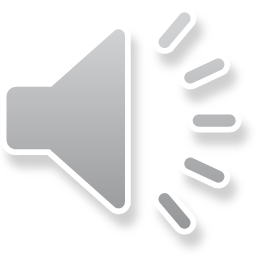 haben (=hebben) *
ich 		habe
		du 		hast
		er/sie/es 	hat
		------------------------
		wir 		haben
		ihr 		habt
		sie/Sie 	haben
* Onregelmatig ww: uit je hoofd leren!
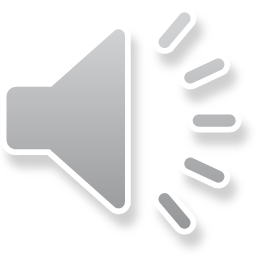 sein  (=zijn)
ich 		bin
		du 		bist
		er/sie/es 	ist
		------------------------
		wir 		sind
		Ihr 		seid
		sie/Sie 	sind

Onregelmatig ww: uit je hoofd leren!
Let op! Het hele ww sein komt niet in de vervoeging voor
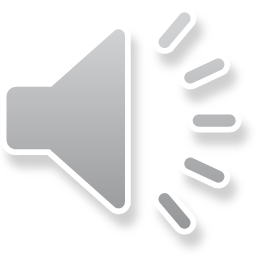 einde
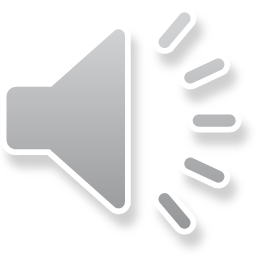